Introduction
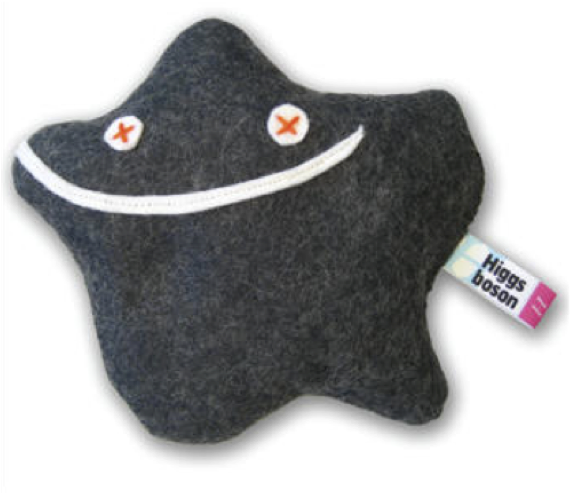 Ricardo Goncalo
HSG5 H->bb weekly meeting, 29 November 2011
Luminosity Uncertainty
Luminosity uncertainty for 2011 run
Separate number for periods B-K (β*=1.5m) and periods L-M (β*=1.0m)
Preliminary numbers for 2011 data sample: 
Central value in tag OflLumi-7TeV-002 still valid
Overall uncertainty: ΔL/L = 3.9%
If using periods B-K only: ΔL/L = 3.7%
Ricardo Goncalo
HSG5 H->bb Weekly Meeting - 29/11/2011
2
December CERN Council meeting
Higgs Seminar: Tue 13th Dec. 2 pm, public.  
Talks by Spokespeople of ATLAS and CMS
CMS has all channels, full statistics
Publications by ATLAS & CMS results  at end of January
Plan: transform conf. notes for council into papers
Analyses not currently approved, but wanting to publish should be frozen by the  13th of December seminar to reduce bias
How do we get there?
More details in Fabiola’s talk in today’s weekly meeting
Ricardo Goncalo
HSG5 H->bb Weekly Meeting - 29/11/2011
3
Other Issues
Make an area in SVN for WH/ZH COM note 
Ask Ed.Board members to continue for paper
Make SVN area for boosted analysis COM 
Follow up on MC requests for ZH->ννbb, ttH, VBF/ggF
Try to find better time slot for HSG5 meeting
Anything else?
Ricardo Goncalo
HSG5 H->bb Weekly Meeting - 29/11/2011
4
Backup
Ricardo Goncalo
HSG5 H->bb Weekly Meeting - 29/11/2011
5
December Note(?)
First editorial board meeting – introduced issue
Not yet done:
Run on all 2011 data (missed part of period M and some other data files)
Run on MC11b datasets – status?
Move to METRefFinal done in analysis software but unchecked
Apply recommended electron fudge factors (appeared on Friday – see text file attached to agenda) 
Treatment of inefficiency due to bad muon trigger region in period L (trigger muon scale factors appeared on Saturday – attached to agenda)

Points of concern/to follow up
Availability of MC11b datasets
Vertex multiplicity/MET/pile-up due to pythia 8 minbias events in mc11 (ongoing)
Data/MC agreement in 0-jet bin of WH analysis (note analysis cut on Njet>2)
b-tagging scale factors - pT-dependence may sculpt signal, especially due to bin edges
Jet systematics – recommendations?

Reminder of timeline:
Higgs approval: aim for 25, but no margin!
 Circulation to ATLAS for 1 week for comments (up to 2 Dec. at latest) 
Can be reduced to 3 days if we find a nice peak at 115 GeV, confirmed by H->γγ  
Public presentation plus 1 week for last comments (9 Dec. at latest)
CERN Council meeting starts 12 December
Ricardo Goncalo
HSG5 H->bb Weekly Meeting - 29/11/2011
6